USCMS Constitution Discussions
Survey Results & Ideas for Changes
USCMS is examining if its advisory bodies, which were defined in its constitution during the installation and commissioning phase of the experiment, are continuing to play appropriate role, and serving the needs of the USCMS collaboration, or if they need to be adjusted to accommodate our needs in the current phase of long term operations and upgrades for HL-LHC. US CMS constitution defines several boards, 
(1) collaboration board, 
(2) advisory board, and 
(3) subsystem institutional boards. 
In the past few years additional boards have been formed: 
RAAB and 
Phase-2 advisory board, 
for the M&O and Phase-2 projects, respectively. In order to get a better sense of the usefulness of these boards, we would like you to answer these "quick" questions. Thank you for your participation. 
Current US CMS constitution is available at: USCMS Constitution
17 Jan 2019
The USCMS Constitution Review Committee
1
Collaboration Board
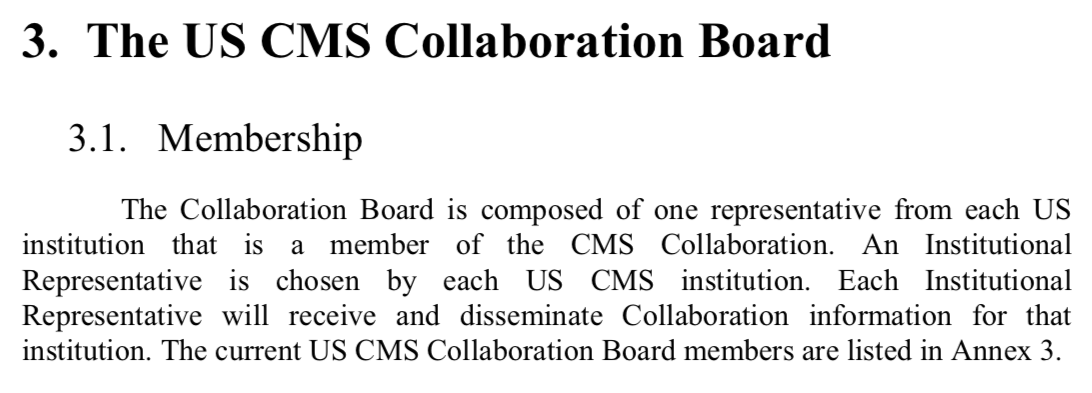 Does anyone remember when the board last met?
Perhaps, we will count “PI” and general USCMS meetings, such as these, as the CB meetings.That is not quite what our constitution says!
17 Jan 2019
The USCMS Constitution Review Committee
2
The Advisory Board
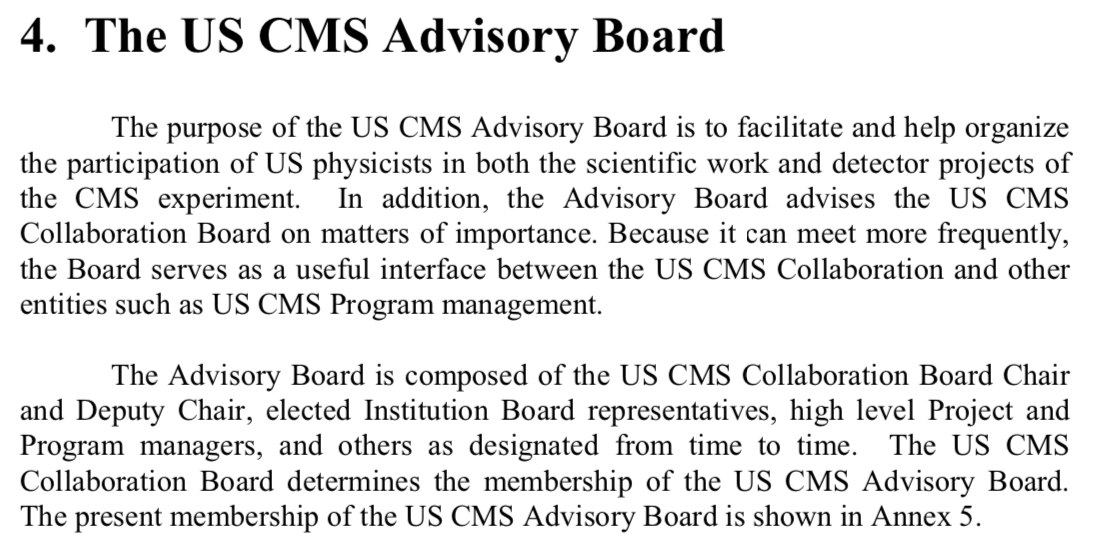 Does anyone remember when this board last met?
17 Jan 2019
The USCMS Constitution Review Committee
3
The Subsystem Institutional Boards
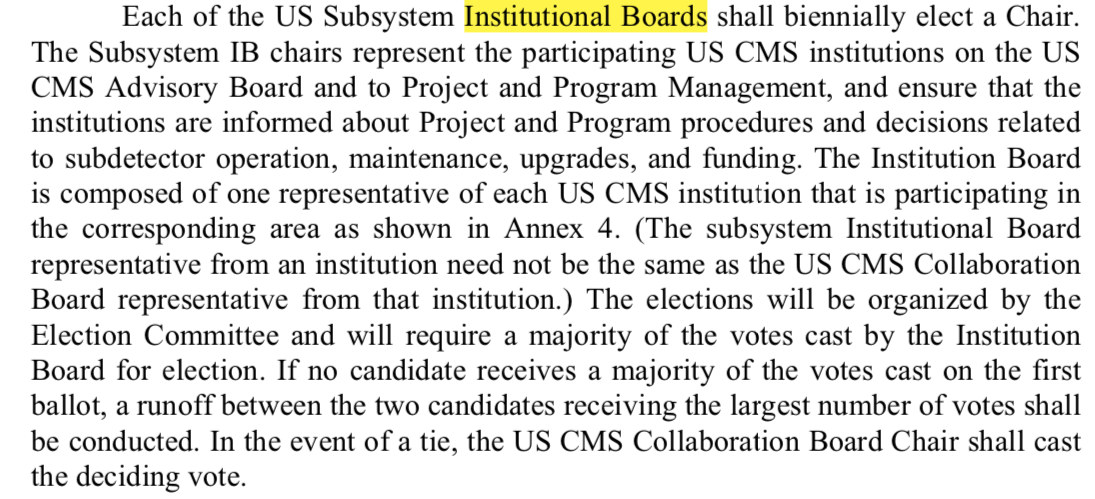 Hmm – I know some boards have not met in > 5 years
17 Jan 2019
The USCMS Constitution Review Committee
4
The USCMS Collaboration Board
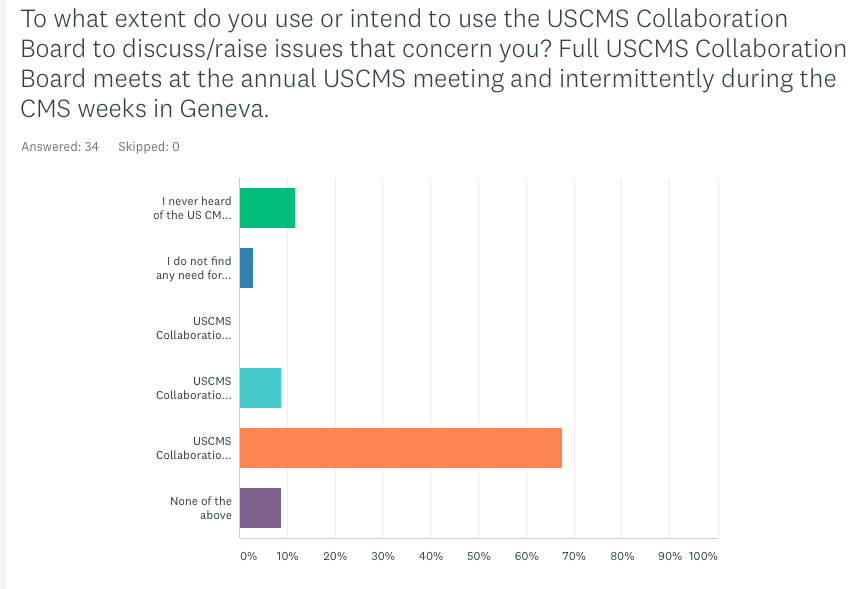 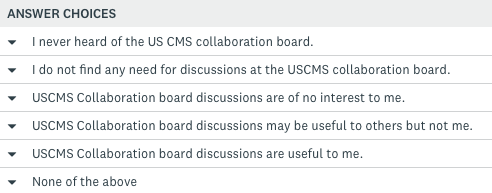 17 Jan 2019
The USCMS Constitution Review Committee
5
The USCMS Advisory Board
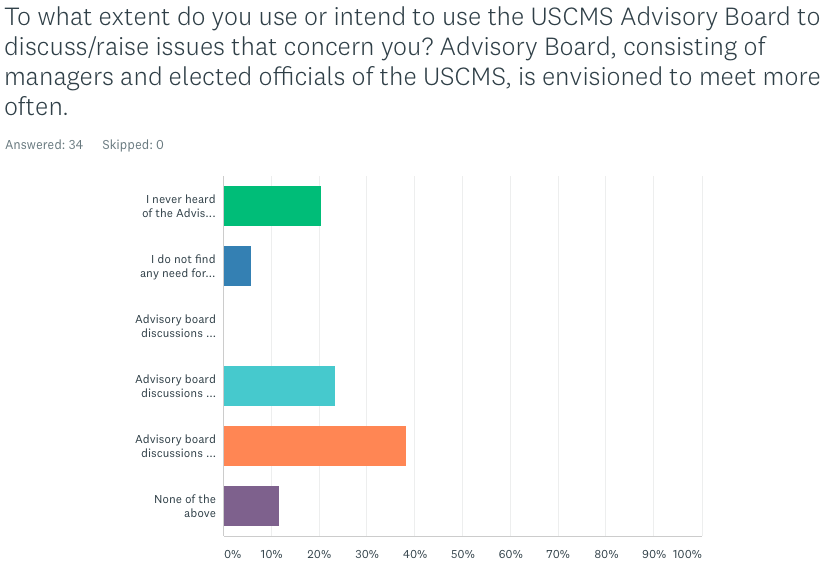 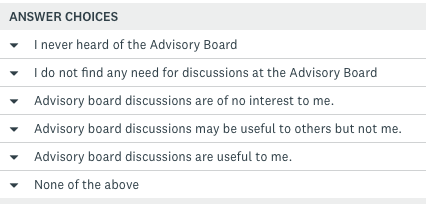 17 Jan 2019
The USCMS Constitution Review Committee
6
The USCMS Institutional Boards for subsystems (EMU, HCAL, TriDAS, ECAL, Tracking, Heavy Ion, HGCAL)
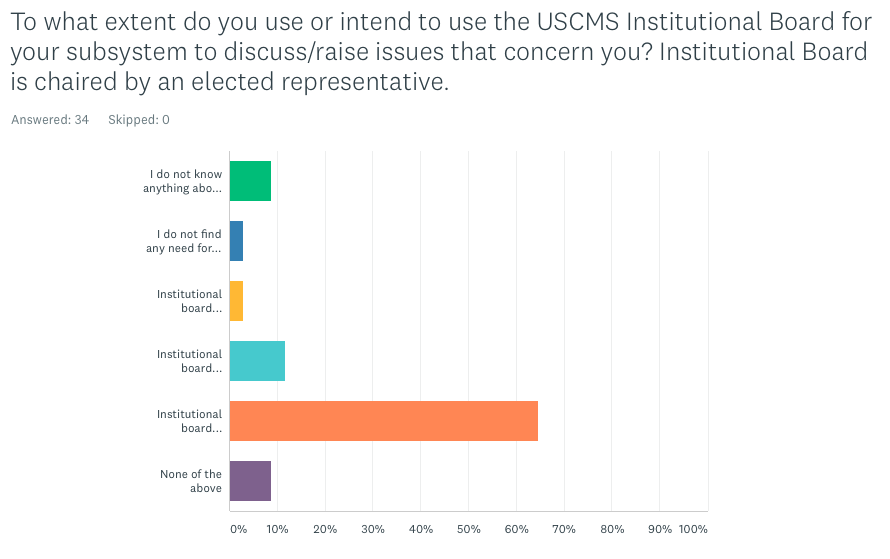 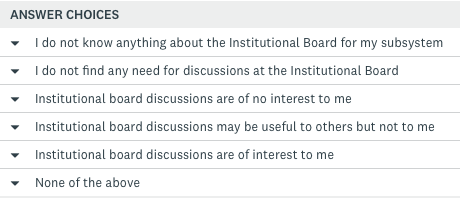 17 Jan 2019
The USCMS Constitution Review Committee
7
Satisfaction Ratings : Management
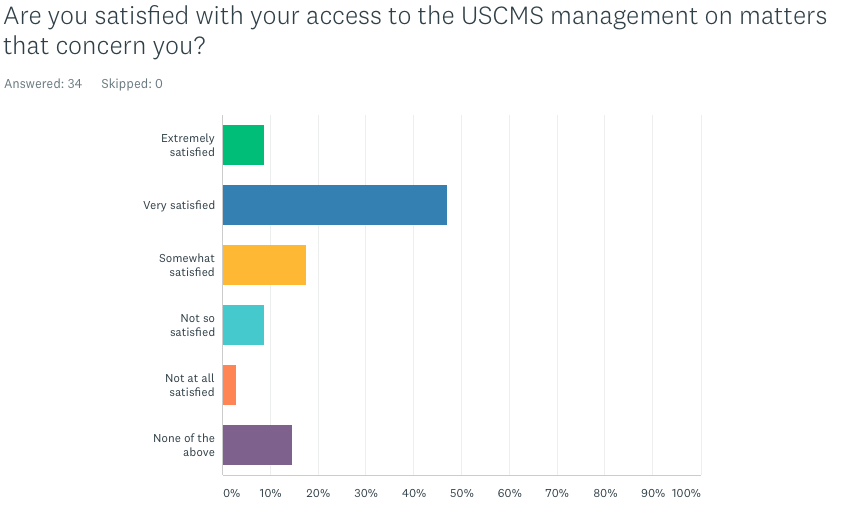 Non-committal!
17 Jan 2019
The USCMS Constitution Review Committee
8
Satisfaction Ratings: Elected Officials
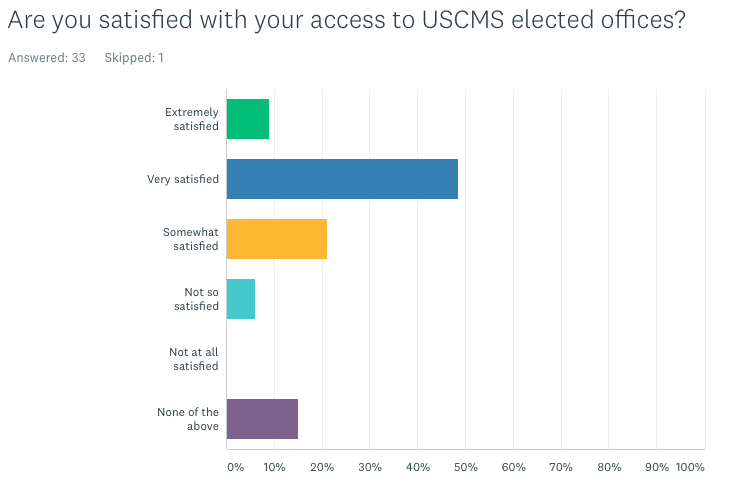 Non-committal!
17 Jan 2019
The USCMS Constitution Review Committee
9
Bottom Line : May be do something?
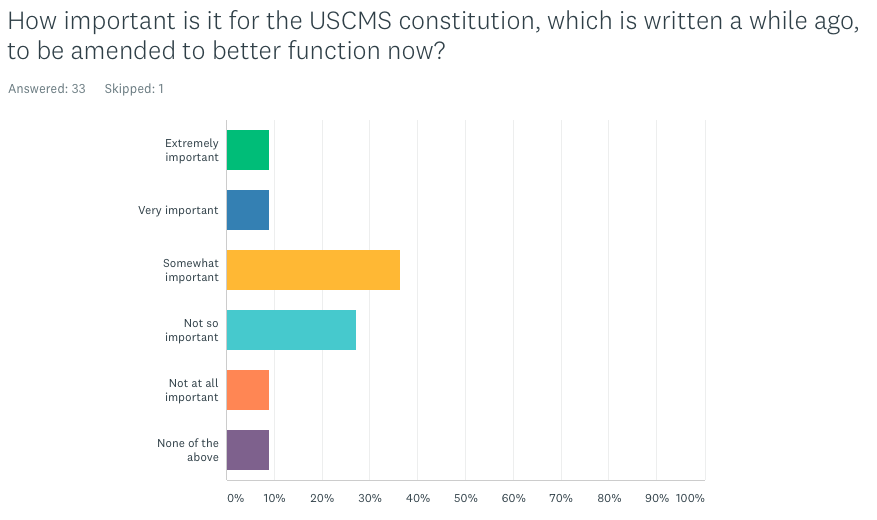 Caveats: Most did not participate; And those who did, do not know the constitution! Sounds like SNAFU – mirrors society!
17 Jan 2019
The USCMS Constitution Review Committee
10
Comments:– some online – some more here?
We need a mechanism for the research, operations and the upgrade program to work together.
Showing 9 responses
it would be good to see it updated now that it has been quite some time.
9/25/2019 11:28 AMAdd tags –View respondent's answers
Hoping that some answers above can be helpful for discussions.
9/25/2019 6:23 AMAdd tags –View respondent's answers
The Constitution needs to better serve the needs of younger members of the CMS Collaboration, namely Ph.D students and post docs. 
9/24/2019 3:37 PMAdd tags –View respondent's answers
The boards should reconnize that the US structure at the universites revolve aroudn the PI's and direc the conversations and information that the PI's need to interact with DOE and NSF.
9/23/2019 8:26 AMAdd tags –View respondent's answers
The CB may consider specifying the role of the CB/IB in relation to the project managers to make sure the projects are successfully completed by allowing the broad participation of the US CMS collaboration. 
9/22/2019 6:21 PMAdd tags –View respondent's answers
We need a mechanism for the research, operations and the upgrade program to work together. They appear rather disjointed. The managers of the projects need to work with the research program to understand the needs of the universities to have a balanced participantion and engagement of all. This will help mentor young members and promote all members and effectively engage in USCMS and CMS in a more inclusive manner.
9/22/2019 2:37 PMAdd tags –View respondent's answers
Probably not a constitutional matter, but USCMS meetings typically seem to collide with CMS Tracker weeks. It would be nice if that could be avoided.
9/19/2019 11:18 PMAdd tags –View respondent's answers
It would be good to understand what problem a possible intervention is designed to solve. I do not see the need for a stronger role for the USCMS CB, nor the necessity for a stronger role for USCMS IB for each subsystem. I think it is fine to have these boards in place as a means of communicating/advocacy/team-building for interests in the US. These bodies do not need any additional powers or a stronger role.
9/16/2019 8:42 PMAdd tags –View respondent's answers
Hi, it's Ken, your favorite former S&C operations manager. I will note that we have long had the elected position of "computing liaison", but this has really been a no-op for some time. Admittedly on the management side, we have typically rarely had a reason to reach out to this person. But on the other hand, the liaison has rarely reached out to us for anything either. I think we could safely eliminate the position. Should there be a S&C IB instead? It might be worth considering. There is no corresponding IB in global CMS...but that doesn't have to constrain us.
17 Jan 2019
The USCMS Constitution Review Committee
11
Discussion: Ideas for Change
The Collaboration Board
Unseen aspect – plays primary role in electing officials
Redefine membership to be all PIs?
Recognizes people’s misunderstanding 
The Advisory Board
Not serving any purpose; Revitalize & Improve?
The Institutional Boards
Stop formally electing non-functioning (never meeting) board leaders 
If there is ever a need for an “abandoned” IB, the CB chair and deputy can call that IB meeting, and they elect a chair during that meeting, and continue as long as needed.
17 Jan 2019
The USCMS Constitution Review Committee
12
The Plan Forward
The USCMS Constitution Review Committee

Kevin Black, Kevin Burkett, Joel Butler, Sridhara Dasu (co-chair), Harvey Newman, Toyoko Orimoto,  Nick Hadley (co-chair), Meenakshi Narain, ex-officio: Sarah Eno, Lothar Bauerdick, Steve Nahn

We will convene and discuss your input
Come up with a strawman proposal
Discussions in USCMS Weekly Meetings
Final vote on changes during USCMS Meeting in May
17 Jan 2019
The USCMS Constitution Review Committee
13